L
A
K
W
I
SAMPLE
F
O
I
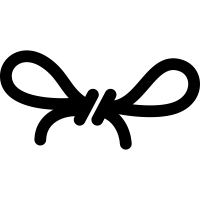 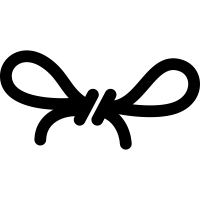 E
N
S
N
E
S
W
Romans 6:4
Romans 6:4
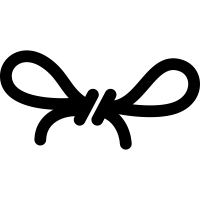 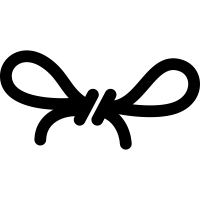 Romans 6:4
Romans 6:4
Roman 6:4
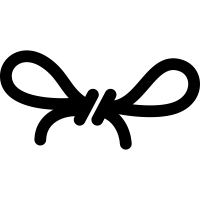 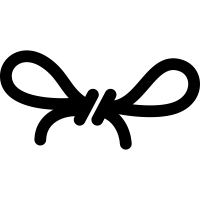 Romans 6:4
Romans 6:4
Romans 6:4
Walk
in
of
life
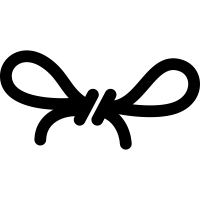 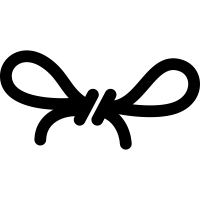 newness
Romans 6:4
Romans 6:4
Walk
in
of
life
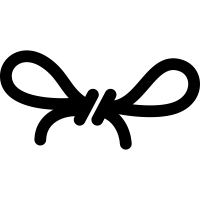 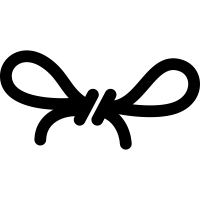 newness
Romans 6:4
Romans 6:4
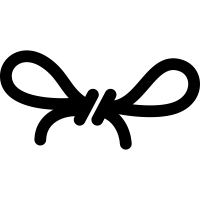 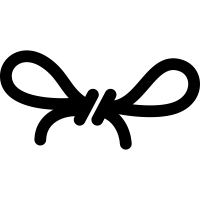 Romans 6:4
Set of 3
Cut and paste on page 6
Walk
in
of
life
Walk
in
of
life
Walk
in
of
life
newness
newness
newness
Instructions:

Page 2: Fill in words in tiles. Write words on board: newness, life, of, in, walk

Page 3: Black and White

Page 4-5: Handouts

Page 6: Cut and paste page 7